The education system of Cyprus
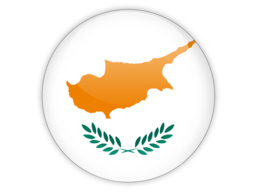 Presented by 
Anthi Agapiou and Christiana Pishia
July 2014
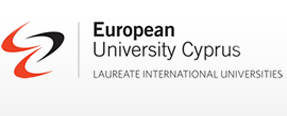 1
Contents
The structure of the Education System
System characteristics
School  unit evaluation and accountability processes
The role of school leaders
Teacher Evaluation System - Promotions
Education policy
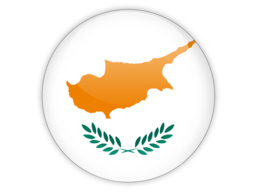 2
1. The structure of the Education System
Higher secondary general education
(lyceum)
 (3 years)
Community
Public or private
Compulsory
Public, non-compulsory
Lower secondary general education
(gymnasium)
 (3 years)
...
Private
Higher secondary technical and vocational education
 (3 years)
Primary education
 (6 years)
Pre-primary school (1 year)
Kindergarten (1 year)
Primary education
 (6 years)
Higher secondary education
 (6-7 years)
Community pre-school
 (1 year)
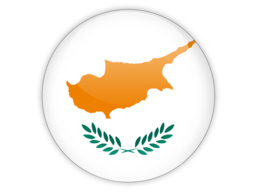 3
1. The structure of the Education System (2)
Higher secondary general education
(lyceum)
 (3 years)
Higher education – Universities
University of Cyprus
European University of Cyprus
...
...
Open University
Higher secondary technical and vocational education
 (3 years)
Tertiary education - Non-university institutions
Higher secondary education, private sector
 (6-7 years)
Adult education
State institutes of further education
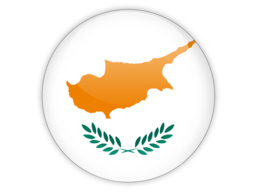 4
2. System characteristics
Highly centralized 
Council of Ministers - Ministry of Education and Culture (MoEC) -  Educational Service Commission (ESC) - Local school boards
Education policy
Policy implementation and service delivery
Large central ministry
Short-term planning and decisions on a range of school-level administrative matters
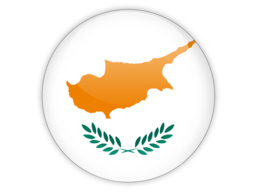 5
2. System characteristics (2)
Pedagogical Institute (CPI) - Center for Educational Research and Evaluation (CERE). 
identify and support schools‘ capacity development needs, 
monitor the effectiveness of training programs
identify and manage research to inform education policy reform or implementation
School boards
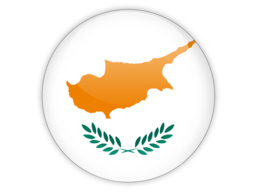 6
3. School unit evaluation and 
             accountability processes
Not accountable to local stakeholders
Lack of established, formal education standards
Lack of continuous assessment
Little autonomy over their programs and resources
Management of pedagogy centralized in the MoEC
Administration and finances
Lack of school unit evaluation system and improvement plan implementation 
A form of school unit evaluation takes place when the school leader is under evaluation.
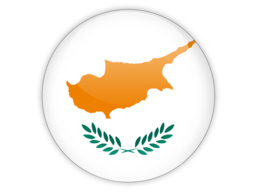 7
4. The role of school directors
The person in charge for the school unit
Several teaching hours
Monitor teacher performance 
Provide support and guidance to teachers
Heavy administrative duties
Performance is not linked to compensation
Established programs to support the development of principals’ leadership skills
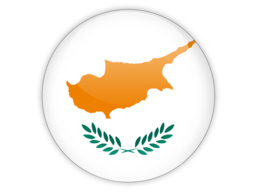 8
5. Teacher Evaluation System - Primary Education
Pre-Primary Schools (public)
Kindergarteners
Kindergartener/Deputy Directors  (in charge) (Leader)
Deputy Directors (in charge)/Director (Leader)

The Primary Schools
Teachers
Deputy Directors
Director (Leader)
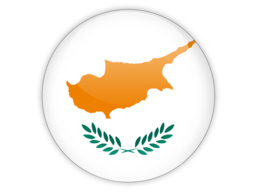 9
5. Teacher Evaluation System - Primary Education (2)
The rules of the Teachers’ Evaluation System for the Primary School Teachers, Deputy Directors and Directors were constituted in 1976.
Since then, NOTHING  has changed

According to the Evaluation Rules:
Inspector: evaluate teachers, Deputy Directors and the Director of the school

The teaching stuff is being evaluated, not the school, neither the learning outcomes.
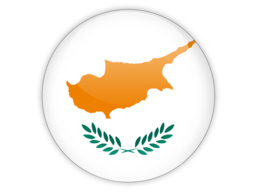 10
5. Teacher Evaluation System – Primary Education(3)
According to the Evaluation Rules:
12th year of a teacher’s carrier - first evaluation
First 11 years of a teacher’s carrier - yearly contract, under evaluation, full time
During the years of the yearly contracts
13th year of a teacher’s carrier - second evaluation
Evaluated every second year until the 25th year is completed or until promoted to Director
Then, numerical evaluation comes every third year
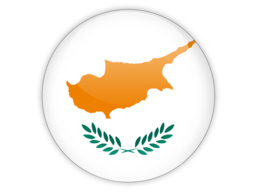 11
5. Teacher Evaluation System – Primary Education(4)
Evaluation system outcomes:
Teachers care/work as expected only when they are under evaluation
No in service motivation for Teacher Professional Development (TPD).
Evaluation is purely summative
No formative evaluation for teachers
No systems in place to assess student learning
Only senior teachers can acquire the position of the director
No opportunities for younger talents to be in charge of a school
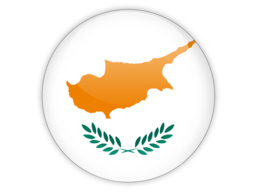 12
5. Teacher Evaluation System – Primary Education(5)
      Promotion system in Primary Education
According to the Service Plans of Educators in Cyprus:
Apply for promotion to Deputy Director:
competed thirteen years in service, five of which in public schools
 summative numeric score of 38
Apply for promotion to  Director: after three academic years
Apply for promotion to Inspector:  after his/her 1st evaluation 
Promotion: available positions, high summative numeric score, special interview
Teacher
Deputy Director
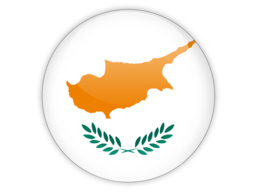 Inspector
Director
13
5. Teacher Evaluation System (6)     Promotion system in Secondary Education
Promotion, as a Deputy Director B’: after twelve completed years of service
Promotion, as a Deputy Director A’: after two years of service
Application for a director position or an inspector position: after a year of service
Teacher
Deputy 
Director B’
Deputy 
Director A’
Director
Inspector
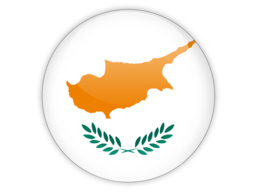 14
6. Education policy
Quality - Renovation -  Revision
In 2003: Committee of Seven Academics (CSA) - proposals for comprehensive reform. 
In 2007:  set of proposals for reforming the Education System 
In 2010:  broad education policies were presented
In the 2012-2013 school year:  
new Curricula and School Timetables in all Primary Schools 
new Curricula  in all Secondary Schools
Working Groups for the Curricula
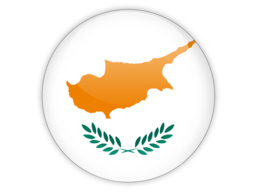 15
6. Education policy (2)
In 2013: gradual evaluation of the process
Ad hoc committees:
Interdepartmental Committee for the Evaluation of the National Curriculum
Coordinating Committee 
Scientific Committee (CSA)
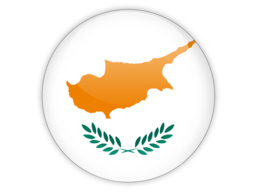 16
6. Education policy (3)
Implementation of educational programmes (i.e. Road Safety, Environmental education etc)
Participation in European programmes (Life Long Learning)
Participation in regional co-operation programmes (i.e. EUROMED, ASEM)
School  unit evaluation and accountability processes are now under discussion, for reform
World Bank proposals for reform
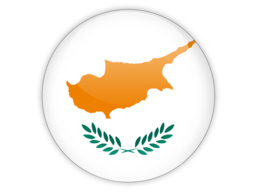 17
Education policy (4)
   Prospects for Teacher Evaluation System Reform
In 2009: begun a dialogue between the MoEC, the Ministry of Finance and Teacher Unions:
    - recommendations of the Committee on Education Reform (2004)
    - proposals of the Consortium "Athena" (2006)
On the 10th of June 2014: Committee of the Cyprus Education Evaluation System
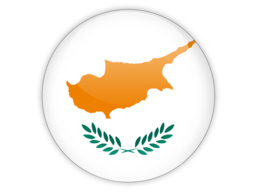 18
Thank you for your time!
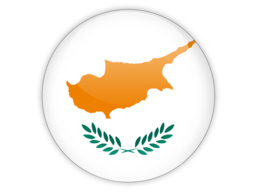 19
The management is highly centralized – Little autonomy over the programs and resources (Primary-Secondary Schools)
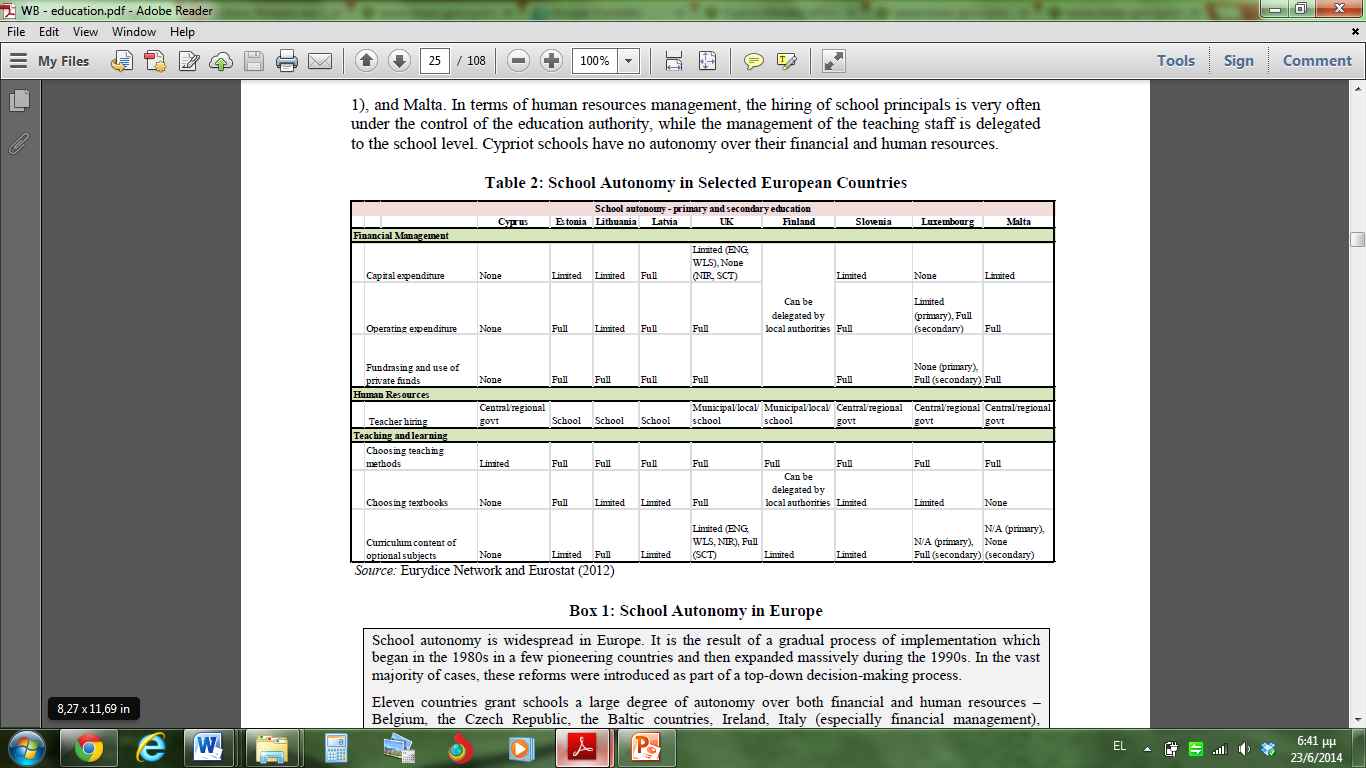 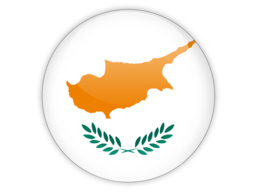 20
Museum Education Programmes
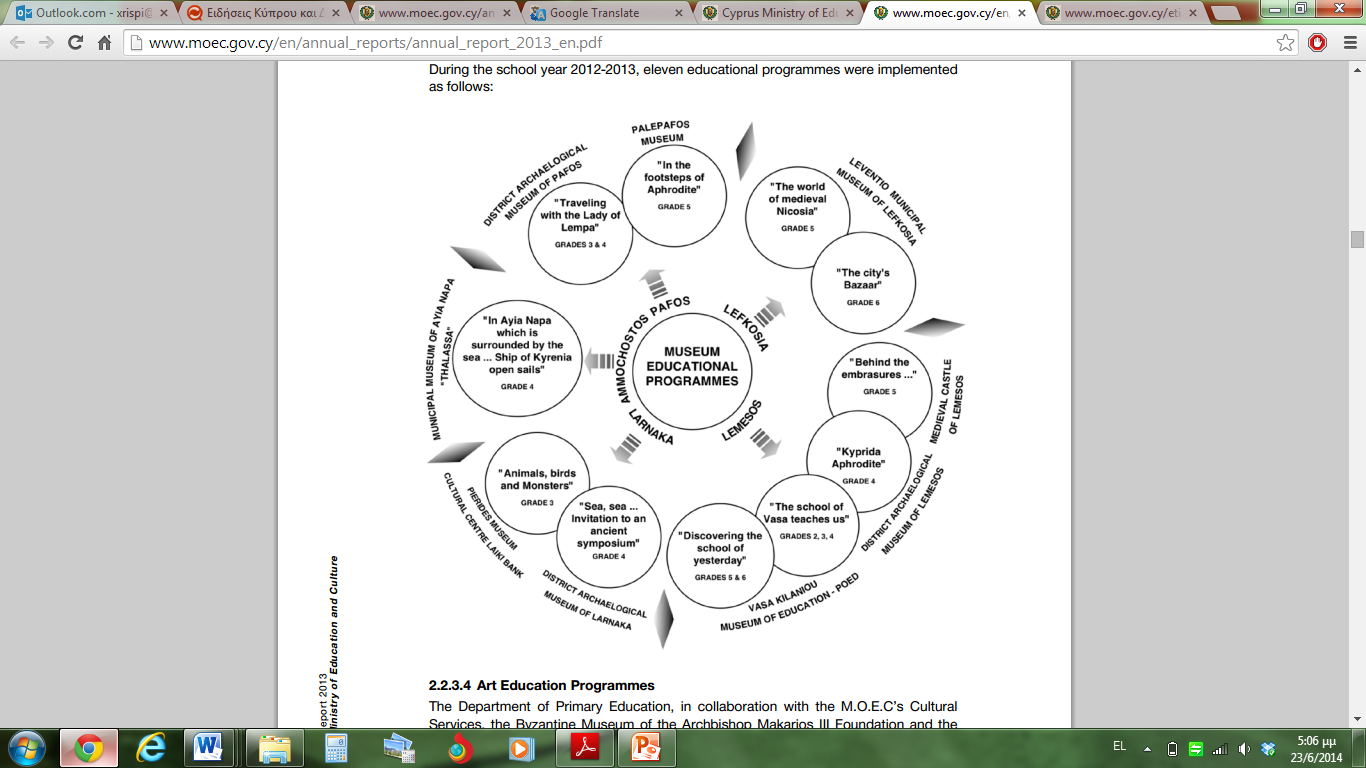 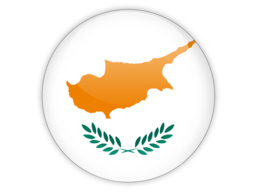 21
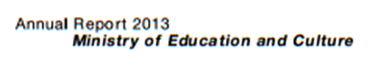 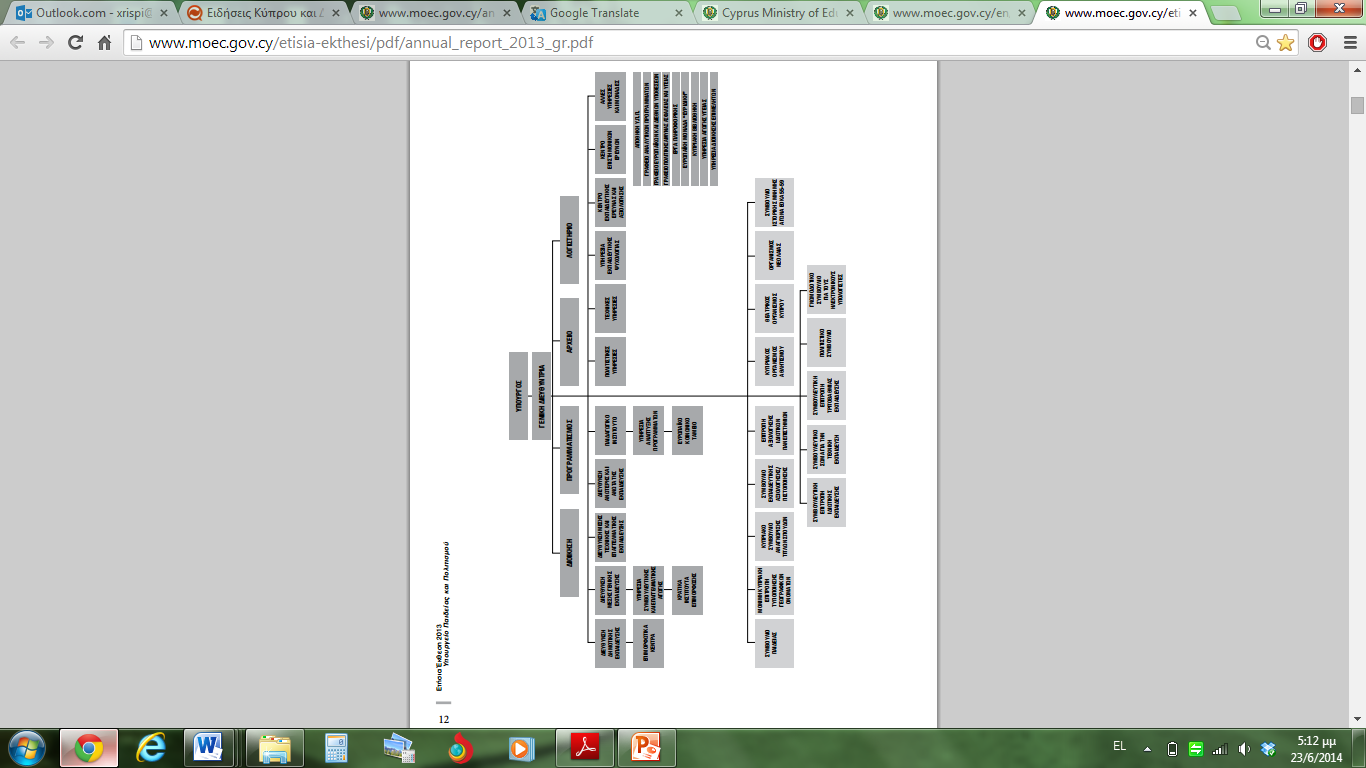 Structure of the Ministry of Education and Culture of Cyprus
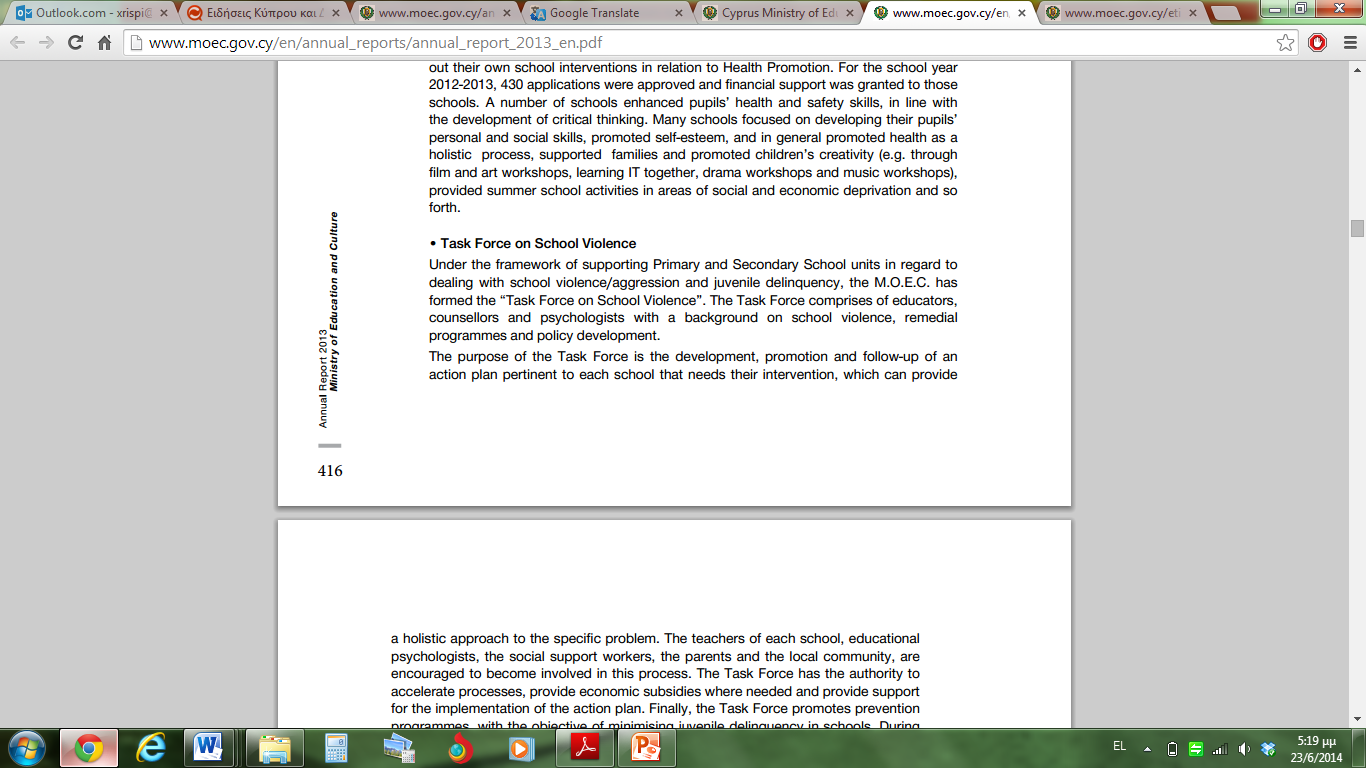 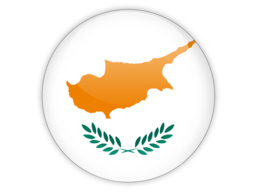 22